Формат мероприятия по  профориентации -ПРОФКВЕСТ
1 апреля 2017 года впервые на базе «Новочеркасского колледжа промышленных технологий и управления» прошло мероприятие «ПрофКвест» дающий возможность учащимся средних общеобразовательных учебных заведений попробовать себя в той или иной профессии. Мероприятие проходило на 9 площадках, каждая из них соответствовала определенной профессии или специальности по заданному профилю. Площадки расположились в двух корпусах, в одном специальности сервисного обслуживания: «Банковское дело», «Товароведение и экспертиза качества потребительских товаров», «Гостиничный сервис», «Парикмахерское искусство», «Реклама». Другой корпус предлагал попробовать свои силы в технических специальностях: « Организация перевозок и управление на транспорте», «Техническое обслуживание и ремонт автомобильного транспорта», «Пожарная безопасность» и «Защита в чрезвычайных ситуациях». Пятьдесят человек разделенных на шесть команд буквально с первых минут приступили к практике. Школьники и студенты не знающие друг друга ранее в рамках «Квеста» стали одним целым. Полученный опыт той или иной специализации позволил каждому участнику оценить свои силы чтобы в будущем сделать правильный выбор.
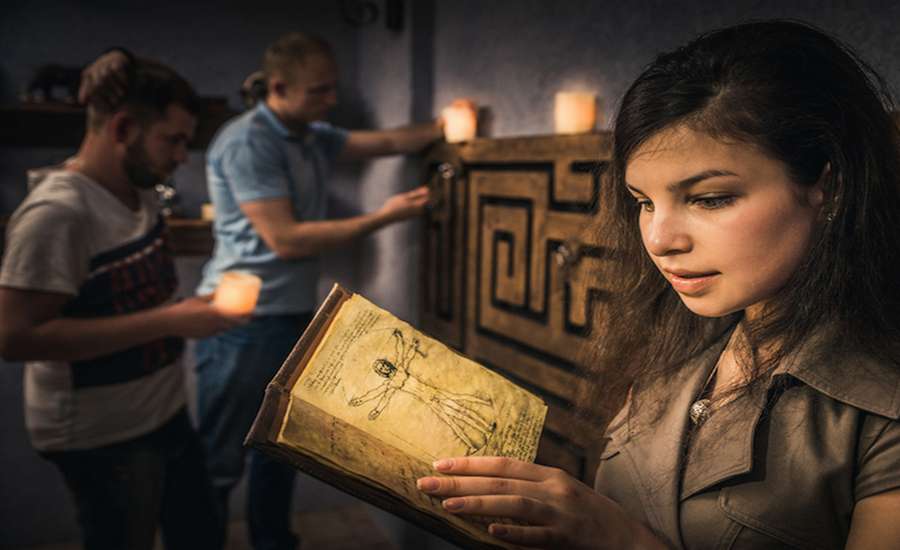 Профквест «Техническое обслуживание и ремонт автомобильного транспорта»
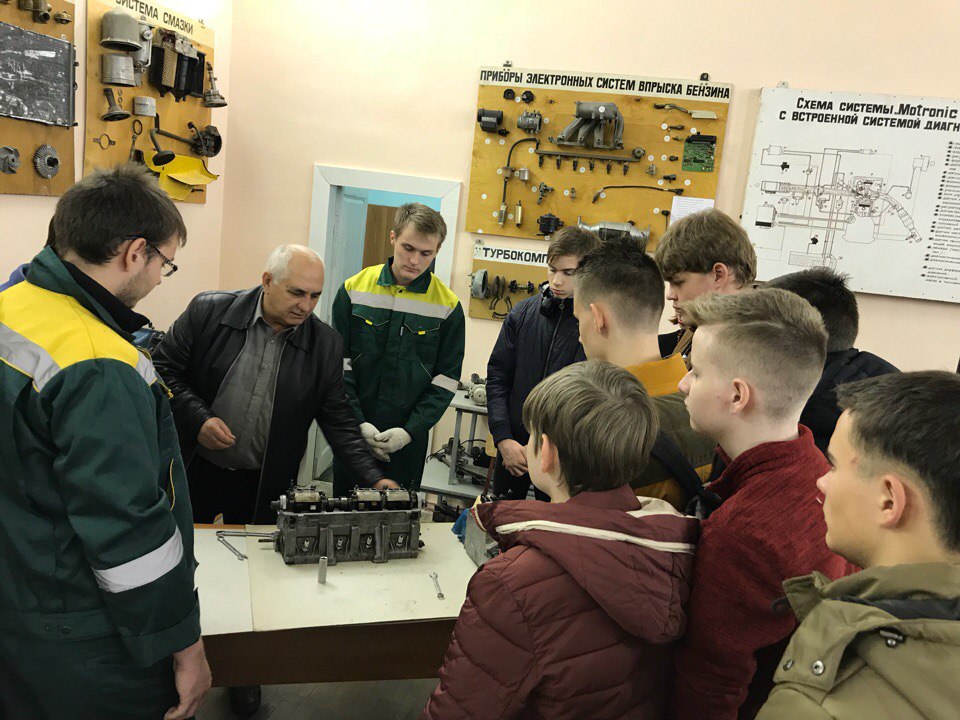 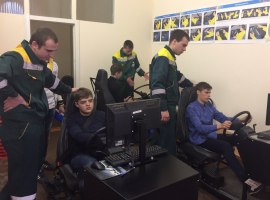 В ходе  мероприятия старшеклассники  19 школы   решали  ситуационно- производственные задачи  по обнаружению  и устранению неисправностей   агрегатов грузового и легкового транспорта,  устраняли неисправности, примеряли на себя роль водителей скоростного такси.
Профквест по специальности «Организация  перевозок и управление на транспорте»
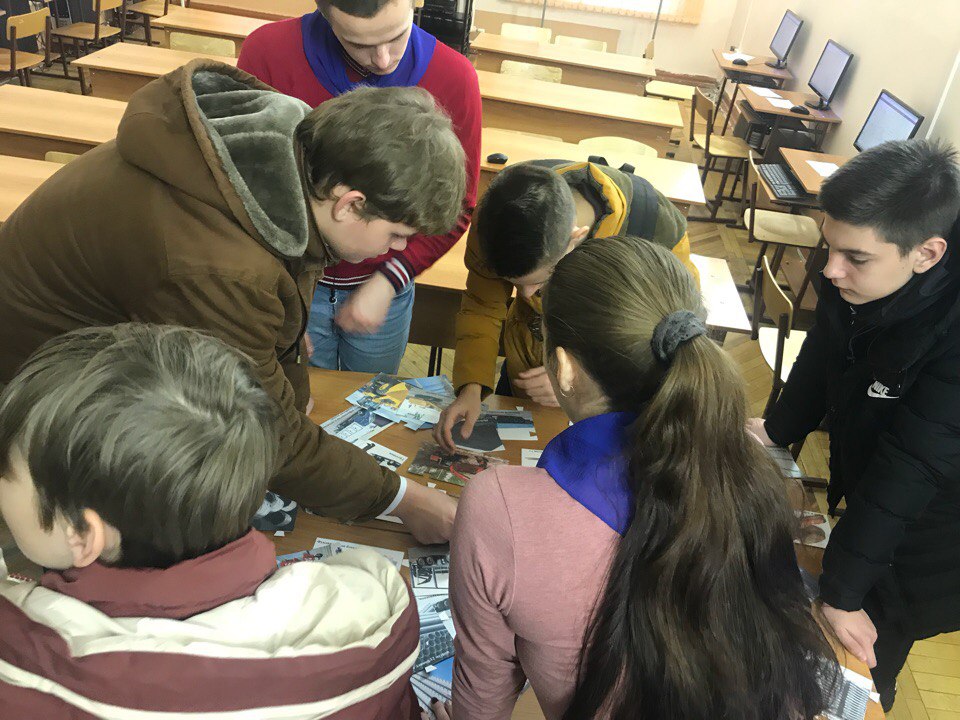 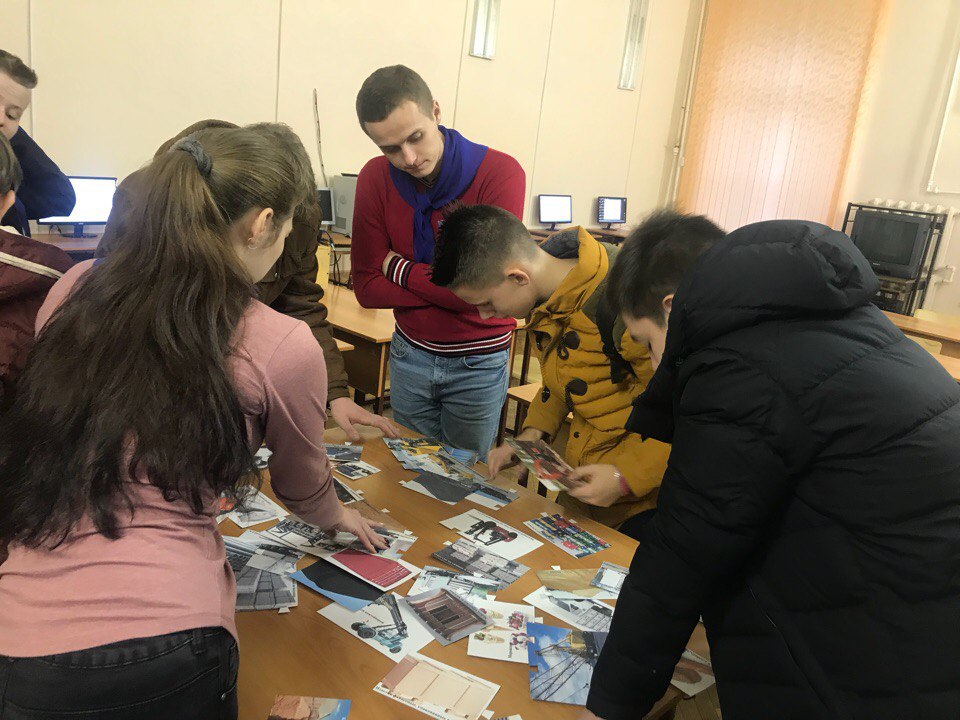 Профессиональный квест сплотил в дружную команду старшеклассников 5  школы. 
В входе квеста ребятам необходимо было проявить командную работу для  подбора подвижного состава его своевременной загрузки,  составления  оптимального экономически выгодного маршрута со своевременной доставкой груза,расчета прибыли для компании и процента вознаграждения  для каждого участника квеста.
Профквест по специальности «Защита в чрезвычайных ситуациях»
Квест «Пожарная команда»  дал возможность в реалиях старшеклассникам  Бессергеневской школы  почувствовать себя пожарной командой , которая выполняла задачу по спасению человека в задымленной зоне под завалами  по  строго отведенному времени.  Практический опыт работы в чрезвычайных ситуациях с усиленными физическими нагрузками  заставил многих школьников –романтиков задуматься о выборе профессии.
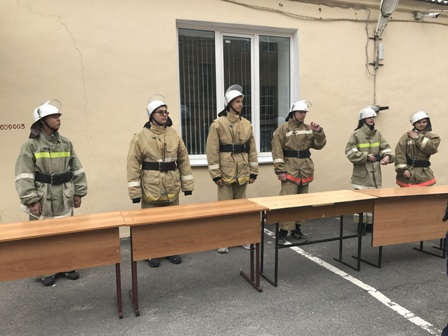 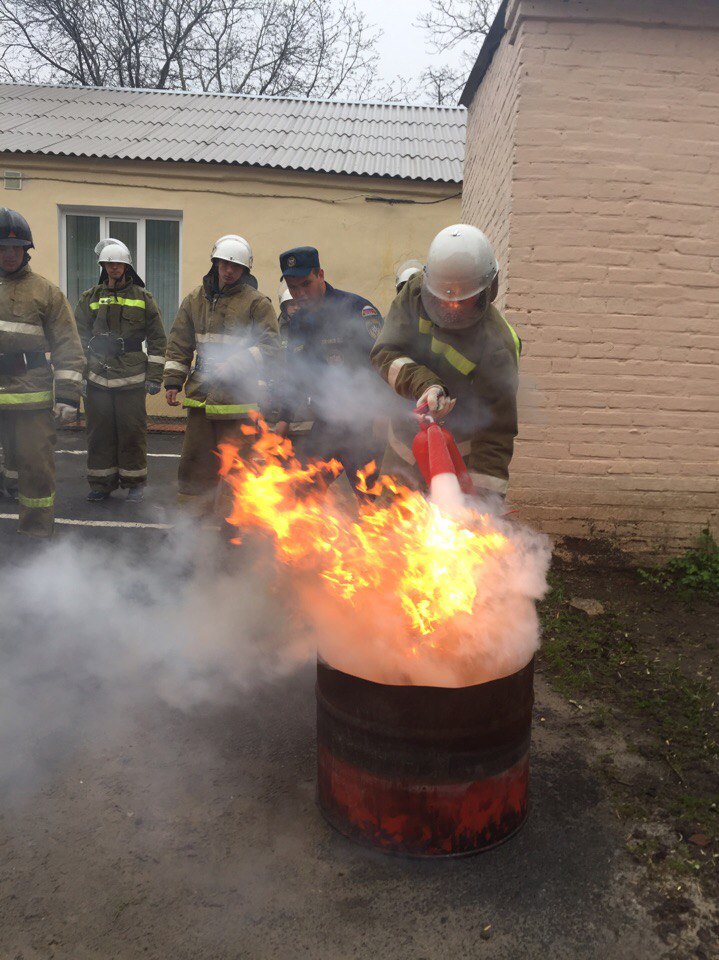 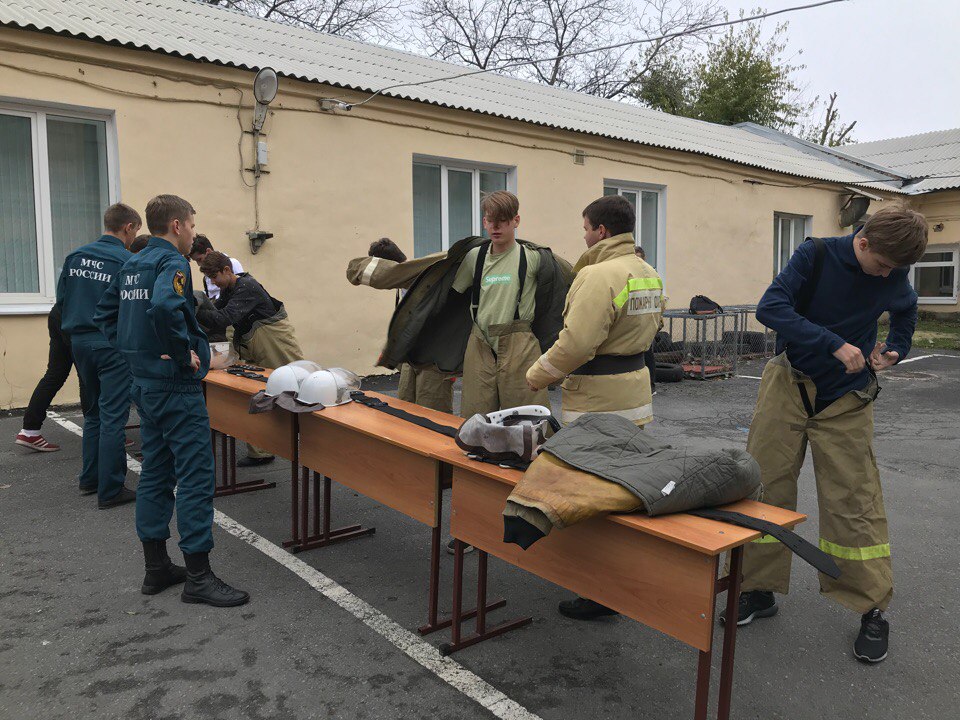 Профквест «Стилист-парикмахер»
Активное участие приняли  старшеклассники Багаевской школы  в прохождении квеста  «Стилист- парикмахер».                   В  ходе квеста необходимо было правильно организовать рабочее место,  соблюсти все правила гигиены,  подготовить волосы манекена к окрасе ,  смешиванием разных тонов краски добиться нужного результата.
  В результате выполнения реальных задач статистика еще раз подтвердилась - лучшие результаты показали юноши..
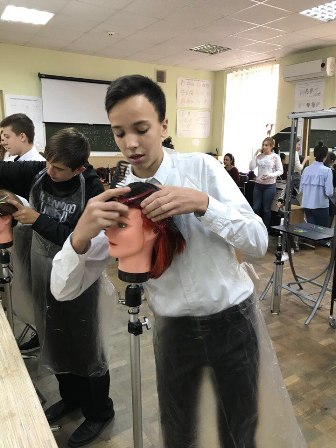 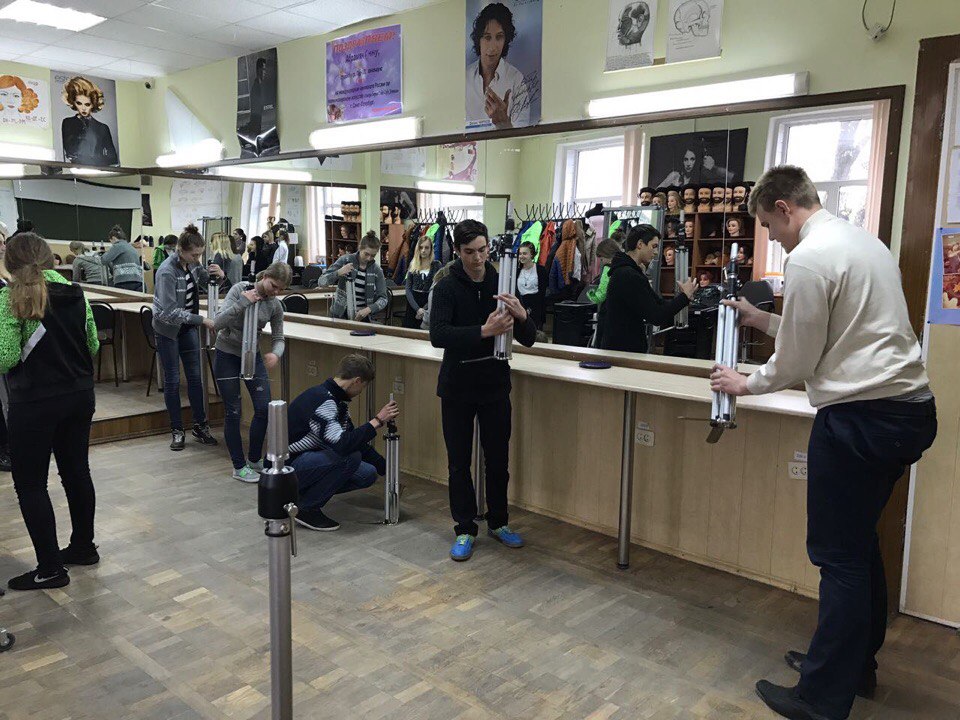 Профквест  «Я -продавец»
Прошли интересные  и увлекательные  соревнования команд школы № 8 в  квесте «Я- ПРОДАВЕЦ» . По заданию квеста командам необходимо было побывать в роли продавца - консультанта, товароведа,  директора магазина, мерчендайзера и выполнить  производственную задачу  по  расчету   ассортимента товара, консультации покупателя, определения сроков реализации товаров , а так же профессиональной выкладке товаров на торговые  полки. 
Увлеченные  интересной организацией работы старшеклассники отметили для себя , что о распространенной профессии  продавца они знали очень мало до участия в квесте.
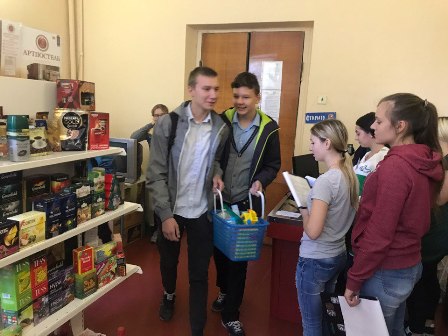 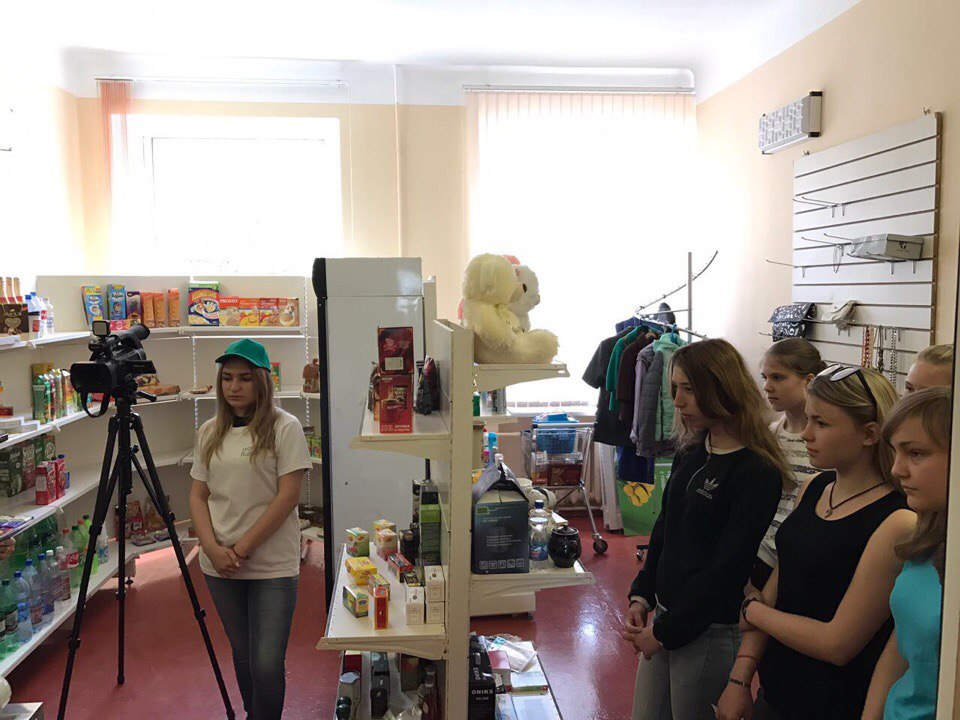 22 ноября  в  «Новочеркасском колледже промышленных технологий и управления»  открыли свои двери  новые площадки  профквестов по специальностям  «Монтаж и техническая эксплуатация холодильно-компрессорных машин и установок », «Монтаж и техническая эксплуатация промышленного оборудования», «Ветеринария».  Учащиеся 9 классов школы №3 г.Новочеркасска успешно прошли профессиональные  пробы в заданиях   «Профквеста» .В рамках профориентационной работы для школьников организовали и провели экскурсию по учебному полигону по компетенции «Ресторанный сервис» и учебному кулинарному цеху.   На традиционном «Профкоктейле»  гости колледжа подробно познакомились со всеми специальностями  колледжа , их особенностями и востребованностью на рынке труда, а также об  условиях поступления в колледж.
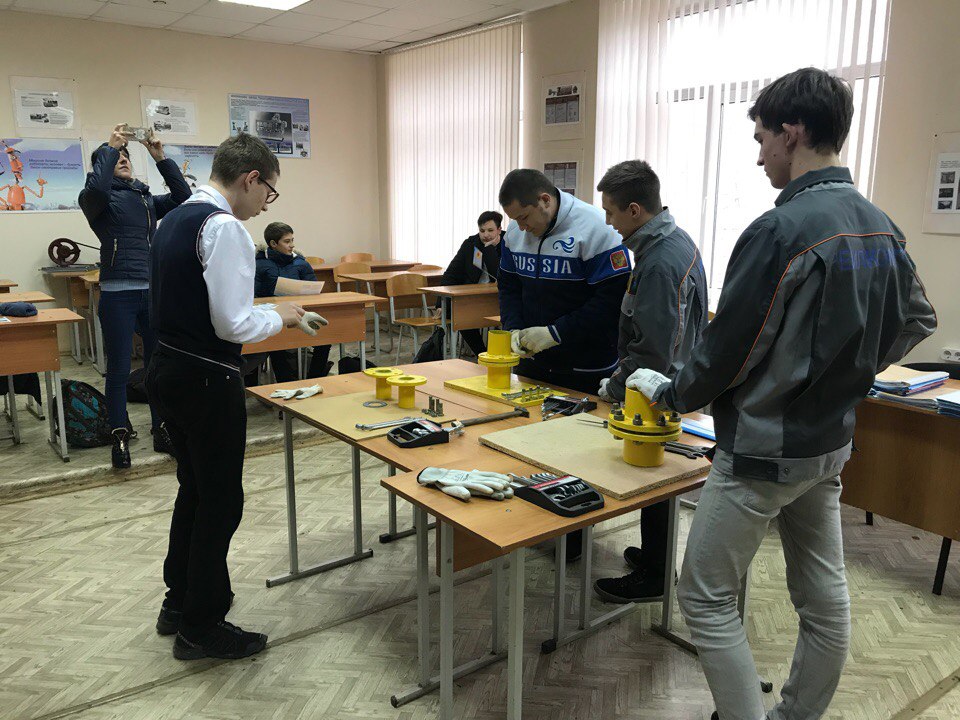 Профквест по специальности «Ветеринария»
Задания профквеста по специальности «Ветеринария»  школьникам 24 школы было выполнять непросто, но интересно и познавательно. Команда должна была  ответить на ряд теоритических вопросов, затем  диагностировать заболевание и  выбрать способы лечения  Школьники выбравшие  для дальнейшего обучения данную специальность смогли  побывать в роли ветеринарного фельдшера и почувствовать всю ответственность за жизнь наших  питомцев..
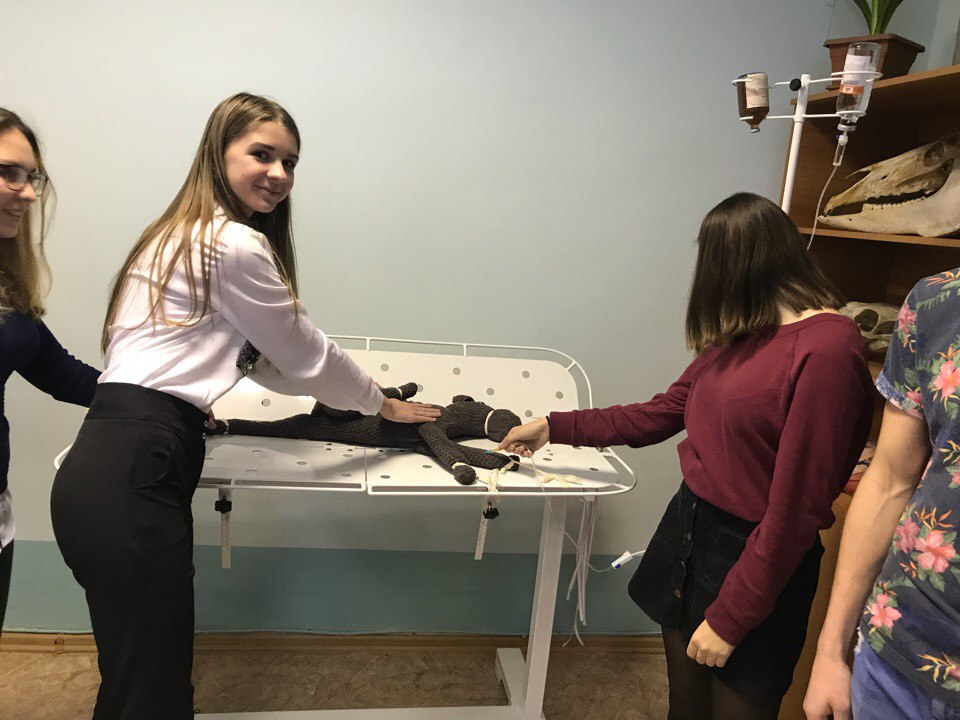 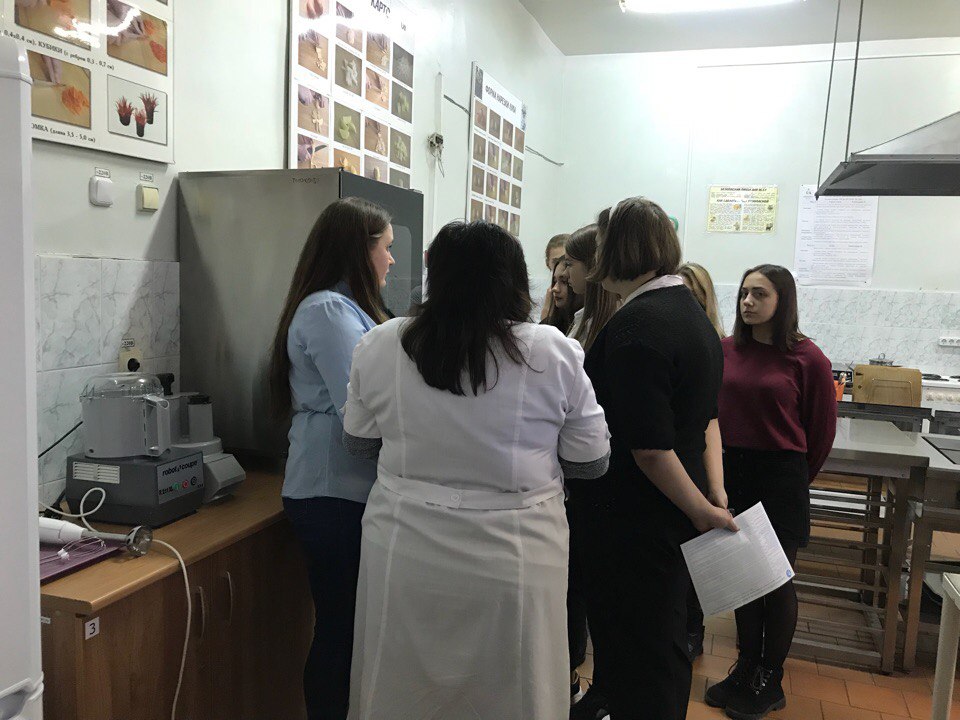